HUNG KING TEMPLE FESTIVAI
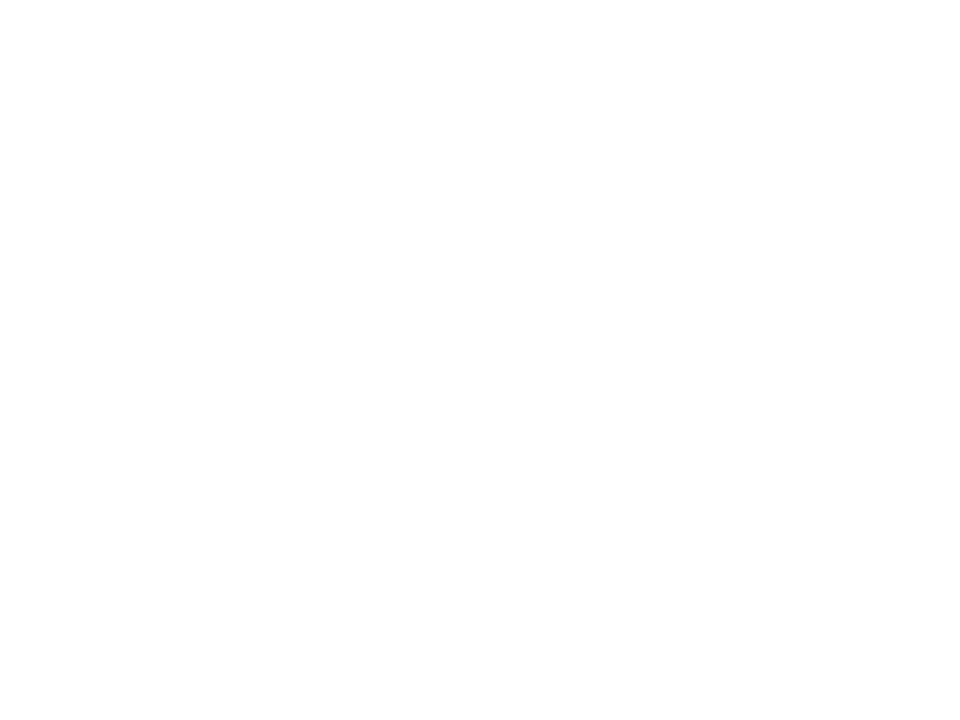 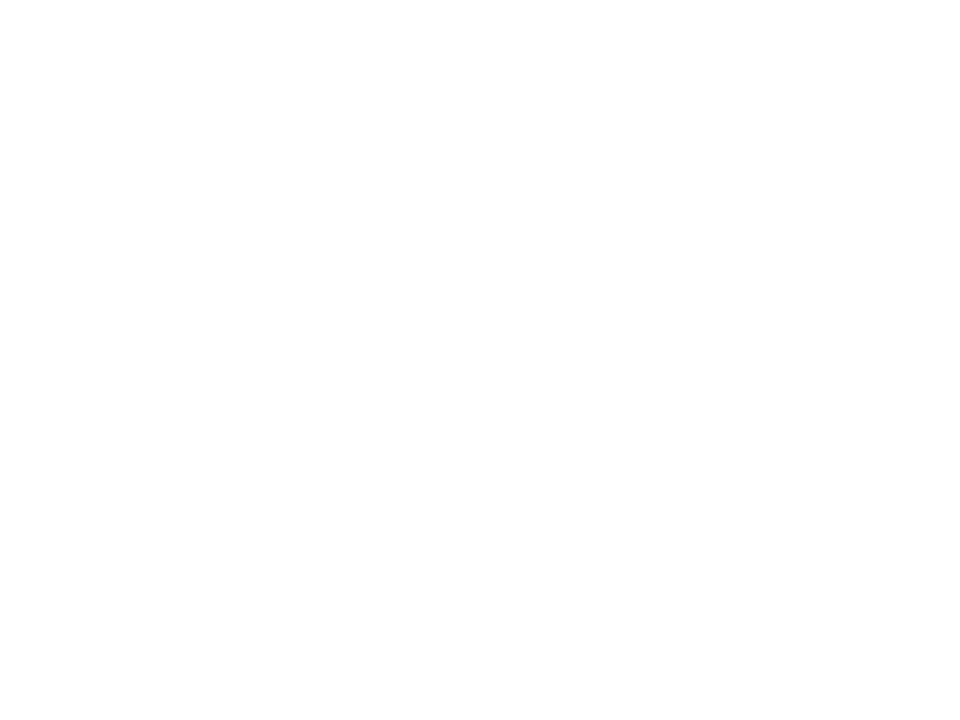 What is that festival?
When is the festival held?
Characteristics of that festival
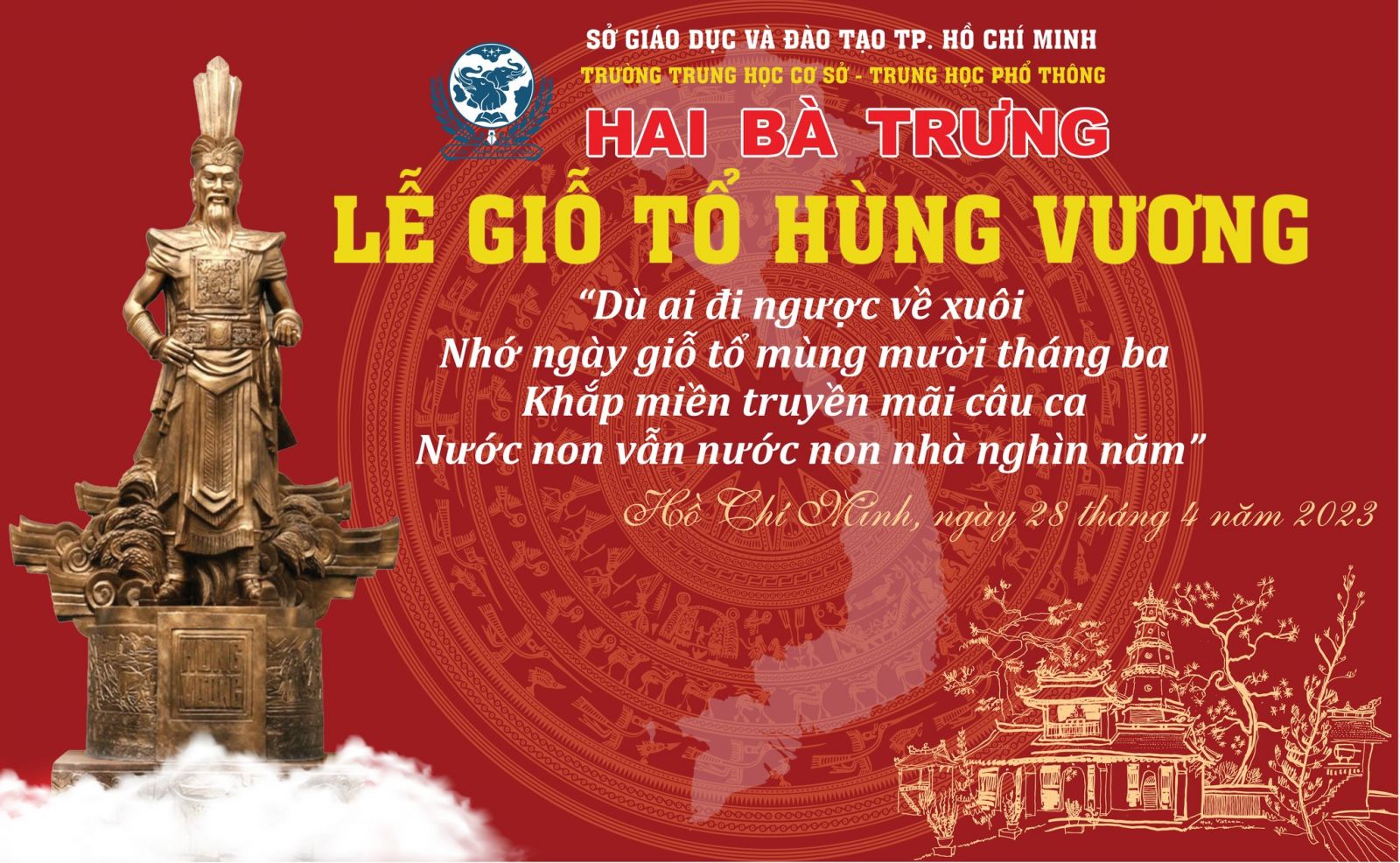 THANK YOU FOR LISTENNING